Derechos humanos y perspectiva de género
ONMPRI MICHOACÁN
SISTEMA SEXO GÉNERO
Roles de género
¿Qué deben de hacer los hombres?
¿Qué deben de hacer las mujeres?
MUJERES
HOMBRES
Sumisa
Dependiente
Madre
Ámbito Doméstico
Monogamia
Maestra
Enfermera
Dominante
Libre
Jefe de familia
Trabajo fuera del hogar
Poligamia
Político
Doctor
Gerente
ESTEREOTIPOS DE GÉNERO
Son social grupo, una representación compartida que simplista a define las de por un manera personas partir de a convencionalismos que todas no toman sus en cuenta características, capacidades y sentimientos
LENGUAJE INCLUYENTE
LENGUAJE INCLUYENTE
ACOSO SEXUAL LABORAL
MICROMACHISMO
IGUALDAD
La igualdad formal de mujeres y hombres se ido configurado de forma gradual, sin embargo, esto no ha garantizado las condiciones para que los derechos se expresen en igualdad sustantiva. Es decir, lo anterior ha significado que las mujeres tengan igualdad frente a la ley, pero que en lo cotidiano estén lejos de tener incidencia en la toma de decisiones y de ejercer el poder político en las mismas condiciones con los hombres
DERECHOS HUMANOS
Los DERECHOS HUMANOS son el prerrogativas cuya el de desarrollo Derechos sustentadas realización integral prerrogativas orden jurídico Política, tratados CNDH Humanos en son la efectiva de se resulta la persona encuentra el dignidad indispensable . conjunto humana, de para Este establecido nacional, en nuestra conjunto dentro del Constitución internacionales y las leyes .
Reformas constitucionales
Capítulo I
 De los Derechos Humanos y sus Garantías 
Artículo 1o. En los Estados Unidos Mexicanos todas las personas gozarán de los derechos humanos reconocidos en esta Constitución y en los tratados internacionales de los que el Estado Mexicano sea parte, así como de las garantías para su protección, cuyo ejercicio no podrá restringirse ni suspenderse, salvo en los casos y bajo las condiciones que esta Constitución establece.
Reformas constitucionales
Las normas relativas a los derechos humanos se interpretarán de conformidad con esta Constitución y con los tratados internacionales de la materia favoreciendo en todo tiempo a las personas la protección más amplia.
DDHH y las mujeres
La igualdad de género figura en lugar prominente entre los principios de derechos humanos y los valores de las Naciones Unidas. La igualdad y la no discriminación son principios esenciales de la Carta de las Naciones Unidas, aprobada en 1945 por los dirigentes del mundo.
8 DE MARZO
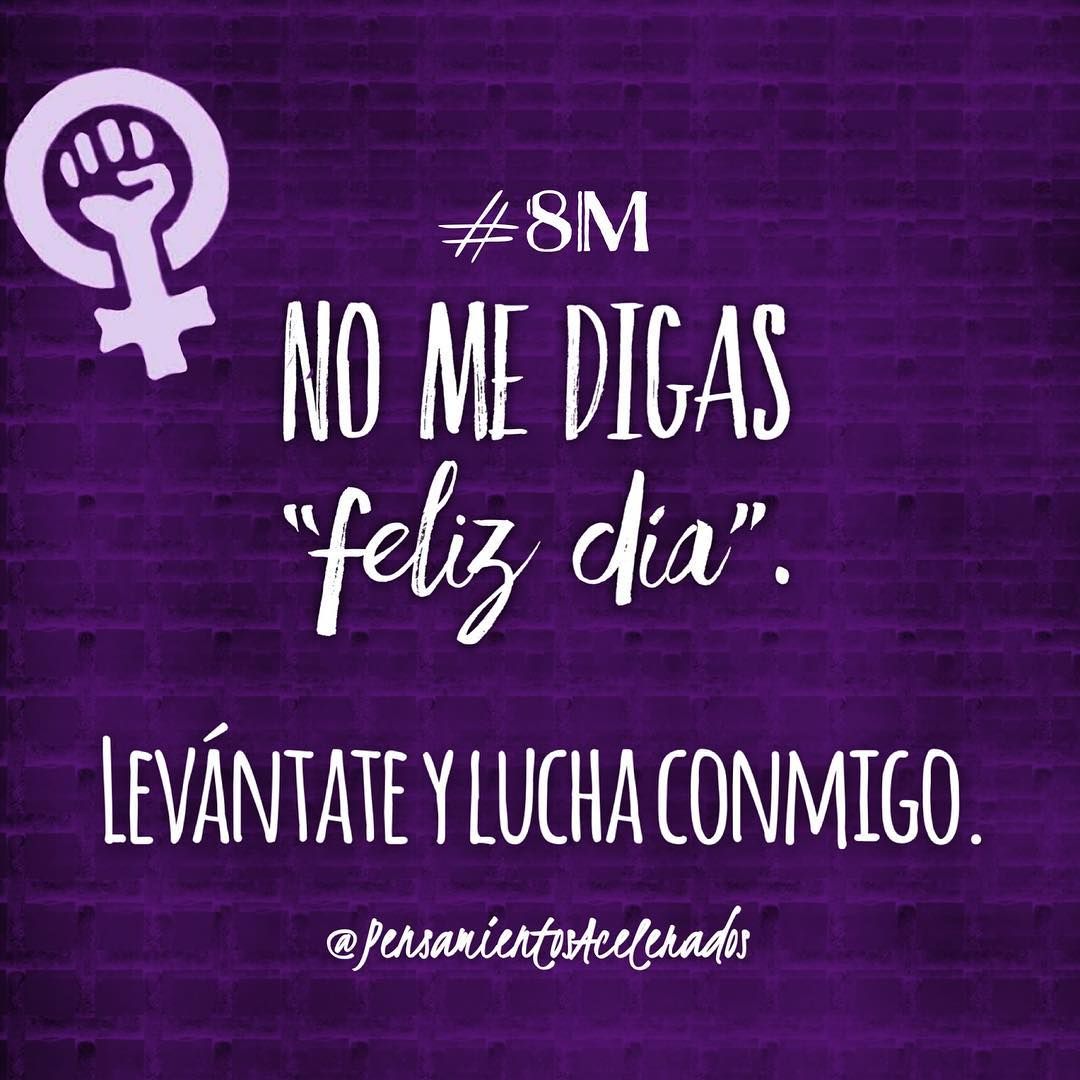